Личный прием граждан членами Общественного совета при УФНС России по Республике Башкортостан совместно с начальником Межрайонной ИФНС России №30 по Республике Башкортостан
УВАЖАЕМЫЙ НАЛОГОПЛАТЕЛЬЩИК!

19 июня 2024 года с 10:00  до 12:00 часов приглашаем на личный прием граждан членом Общественного совета при УФНС России по Республике Башкортостан совместно с начальником Межрайонной ИФНС России №30 по Республике Башкортостан.
Личный прием пройдет в Межрайонной ИФНС России №30 по Республике Башкортостан по адресу: 

г.Уфа, ул. Левитана, д.14
 
Прием проводят:
Начальник Межрайонной ИФНС России №30 по Республике Башкортостан – Лебедева Эльвира Миннияровна

Генеральный директор Уфимского городского фонда развития и поддержки малого предпринимательства – Елизаров Дмитрий Александрович
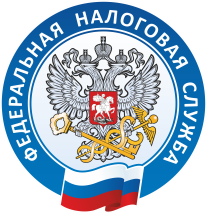 ТЕЛЕФОН «ГОРЯЧЕЙ ЛИНИИ»
МЕЖРАЙОННАЯ ИФНС РОССИИ №30 ПО РЕСПУБЛИКЕ БАШКОРТОСТАН
8 (347)215-10-58